Design Online Learning Activities
Level 1	Stage 1	Design
Contents
Introduction 
Types of online learning
Benefits of online learning
Things to consider
Best practice features
Tools
Learning design skills and staying up to date
Better online learning
Review activity
Introduction
Online learning is learning that takes place on a computer.
Some people also refer to it as e-learning.
It is in a virtual environment rather than a physical classroom.
Online learning started in the 1990s with the rise of the internet.
It has helped learners from different parts of the world to access learning.
Online learning is flexible and often lets learners set their own pace.
Types of online learning
Programs can be: 
completely online 
a mix of online and in-person learning
Called blended, hybrid or mixed-mode learning.
Online learning can include:
live video classes 
pre-recorded lessons.
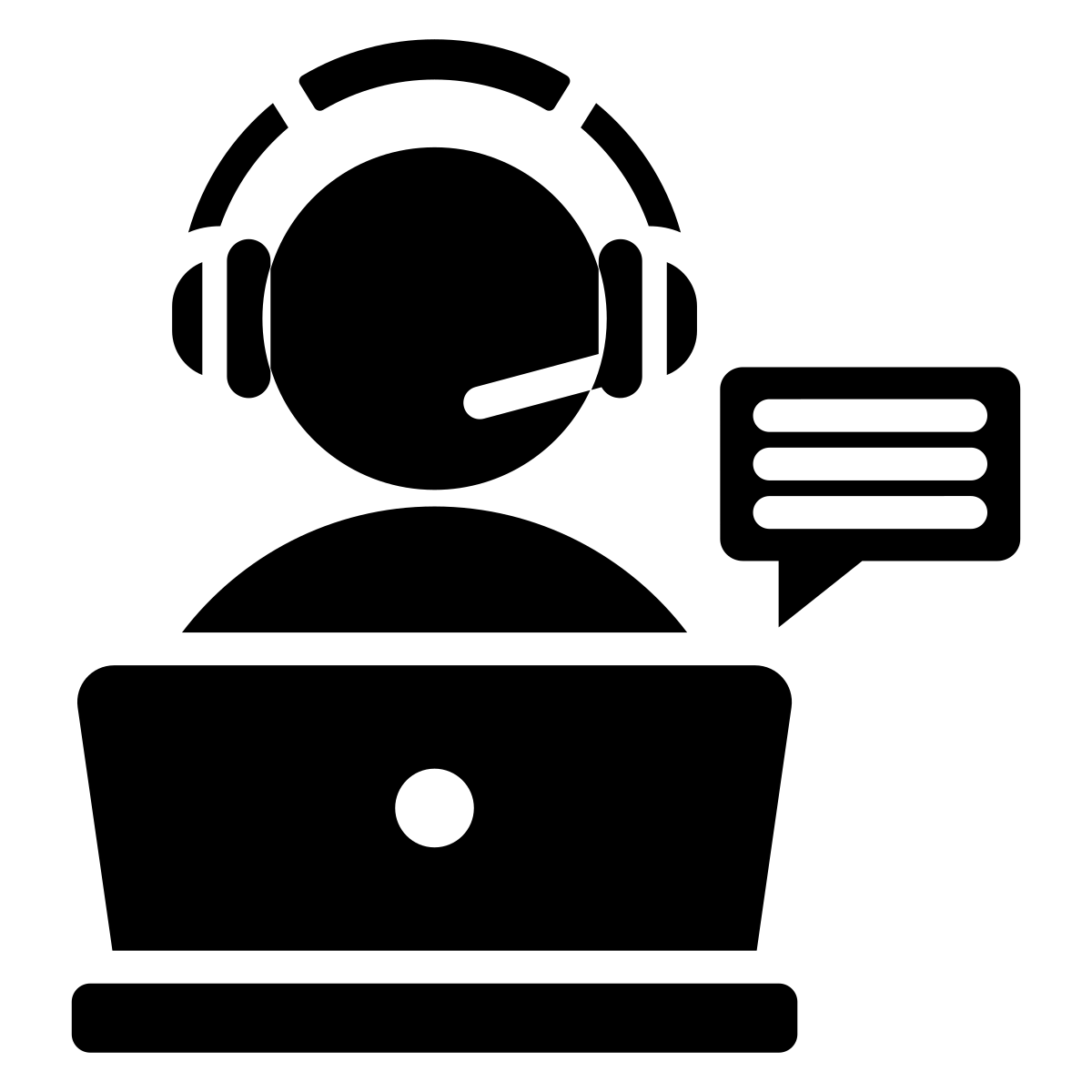 Types of online learning (continued)
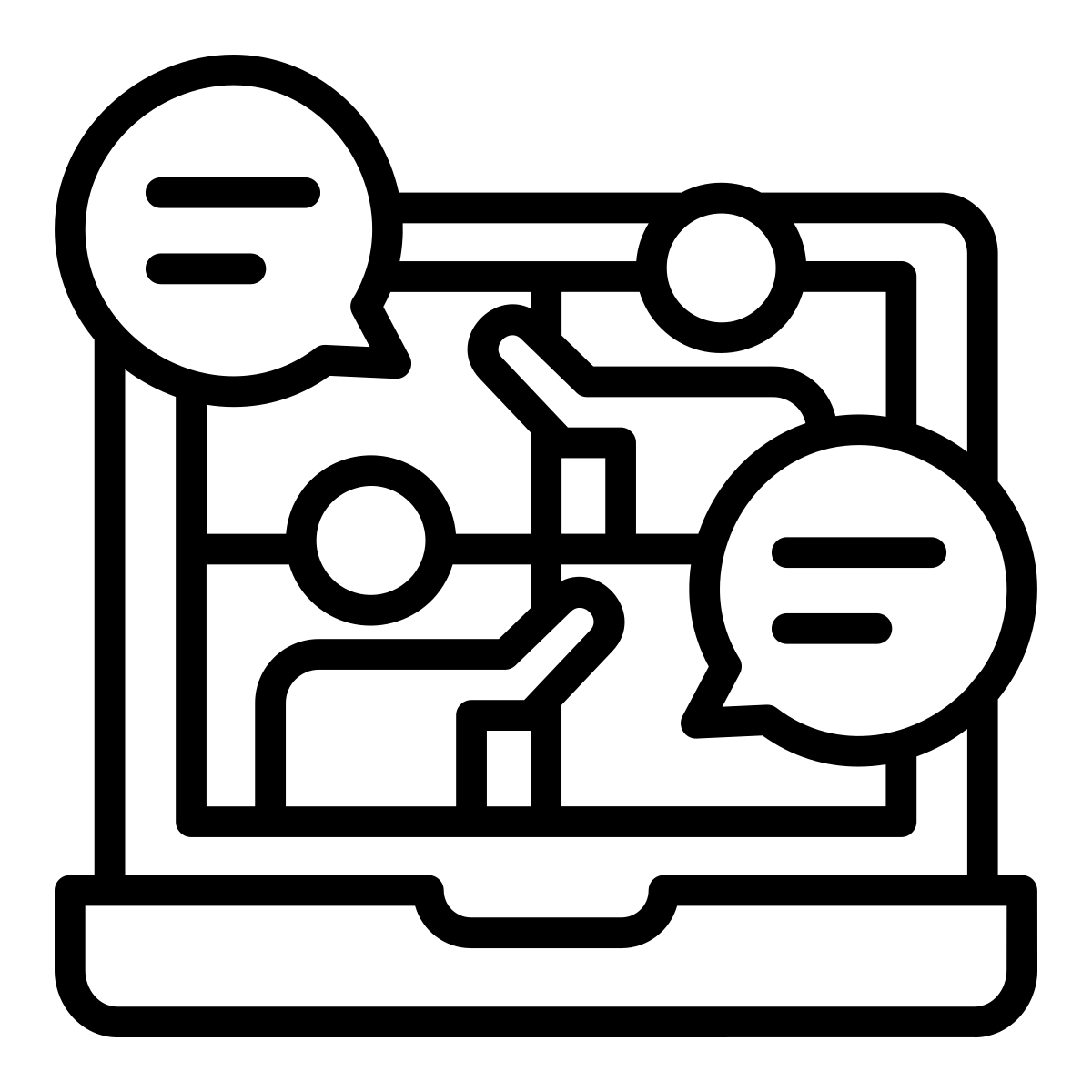 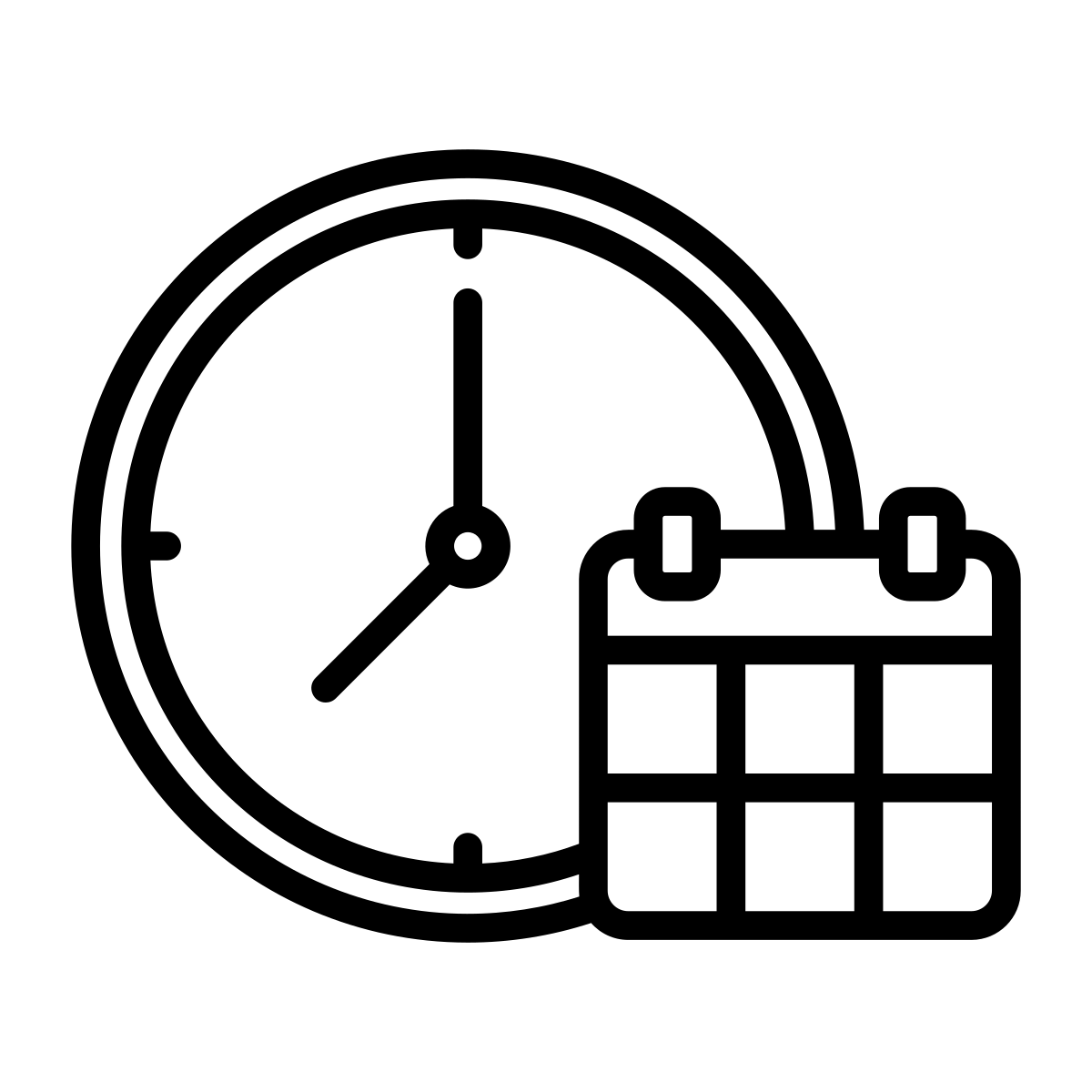 Some online programs let learners work at their own pace and do assessments when they are ready.
Other programs have a schedule for classes and assessments.
Learners can interact with their trainers and other learners using: 
Online discussion boards 
Online meeting software, such as MS Teams and Zoom 
Email 
Telephone.
The benefits of online learning
Things to consider when designingonline learning
Things to consider
Some aspects of online learning will be different from in-person learning with printed resources
When designing for online learning, we need to think about:
Reading on a screen
Internet connection
Available technology 
Isolation
We will look at each of these in order.
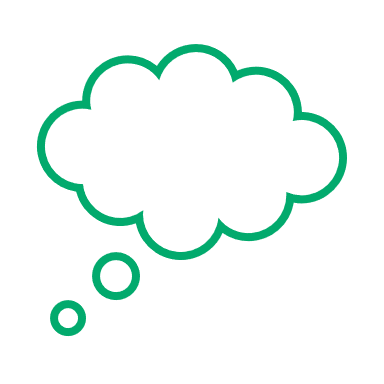 It is harder to read on a screen
Reading something on paper is easier because it is still, so it is easier to focus on the content 
If there is movement on the screen, and learners need to scroll and click it can be harder to stay focused
Learners may be less likely to read carefully if they are reading online
Online content must be shorter
Printed resources should not just be copied and pasted to an online format
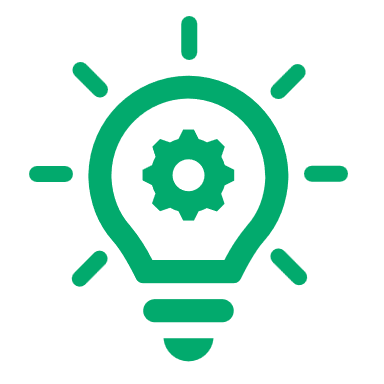 Tip 1
Instead of putting a lot of written content online, you could create an interactive activity or use a video.
Internet connection
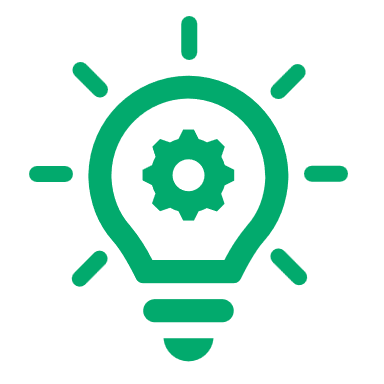 Access to the internet has improved over the years. However, learners in some locations may still have some problems with connecting.
Without stable internet connections, your learners will get frustrated.
Tip 2
Explain the requirements for the internet connection before learners enrol in online learning.They should check that they have a reliable connection before they start.
Available technology
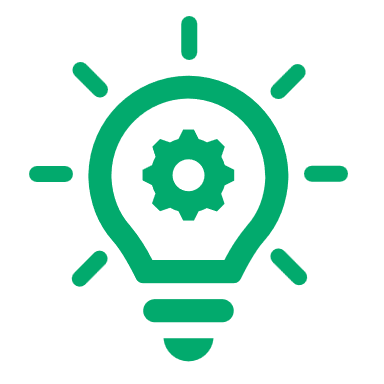 Tip 3
Explain the skills that learners will need before they enrol.
OR
Provide training in the required skills at the beginning of the course.
Isolation
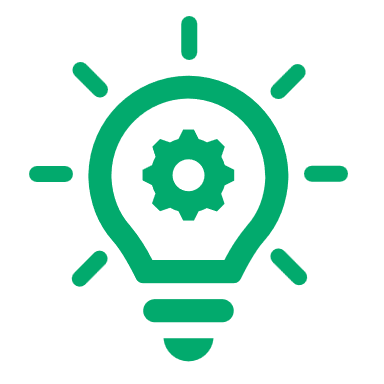 Online learning is great because you do it from home.
It can also be challenging for some people when they don't interact with other people.
They may feel isolated.
If they don't understand a topic or struggle, they can't always get instant help from you or a colleague.
Tip 4
Consider ways that learners can interact with you and/or each other. Some suggestions are:
online forum in an LMS
social media group
phone catchups
in person if they live close to each other.
8 best practice features of e-learning
Best practice features
Best practice features (more)
Best practice features (even more)
Useful tools for online learning
Learning Management System (LMS)
An LMS is a software system that manages the learning process. Think of it as an administration tool.
You can also use an LMS to: 
store all your online modules
enrol learners
deliver online learning
track learners’ progress.
collect data and generate reports
manage staff training and compliance.
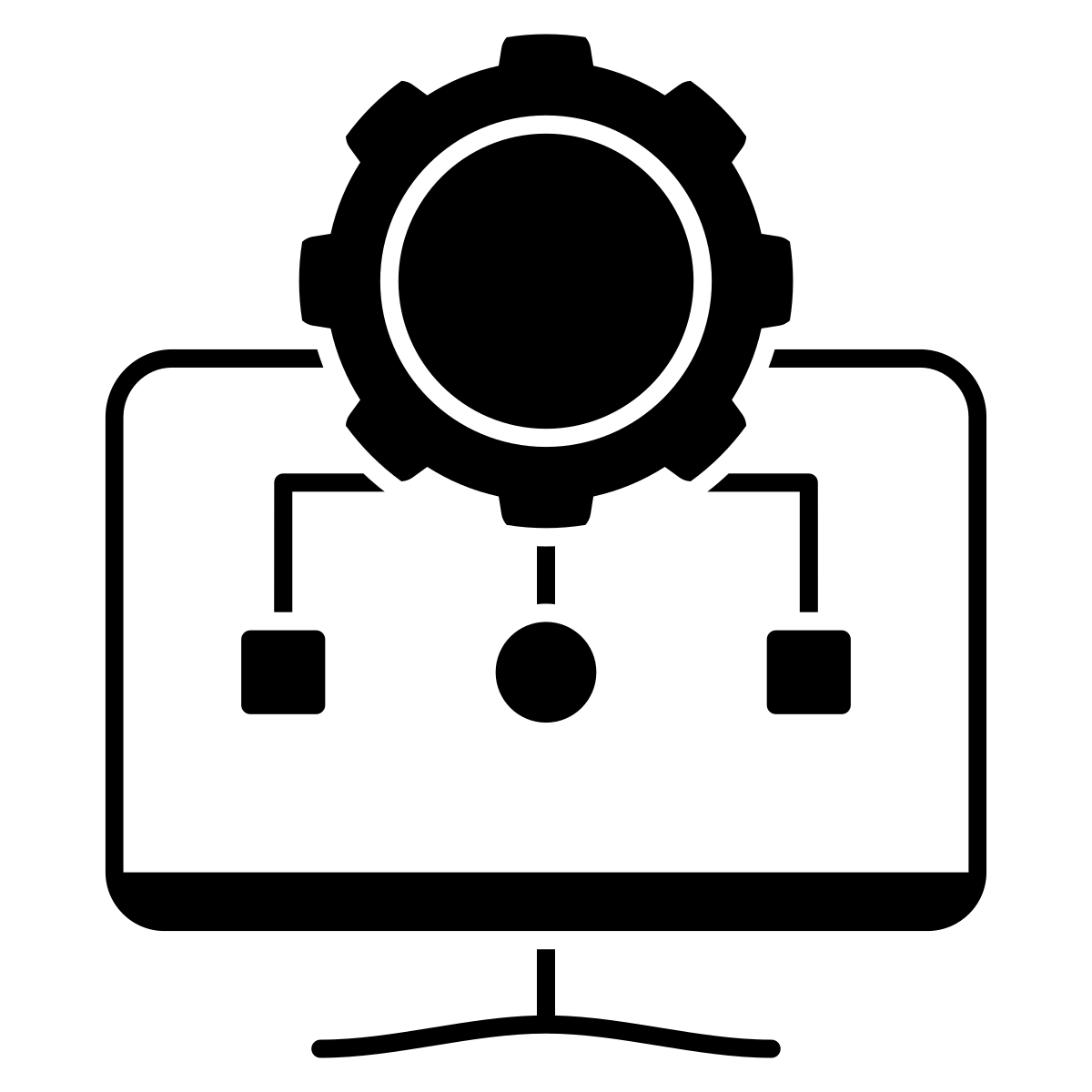 Moodle is a common open-source LMS that is free to use. 
Click here to open the Moodle website
Authoring tools
Authoring tools are software programmes to create different kinds of digital content, such as:
Text blocks
Flip cards
Drop-down menus
Hot spot images
Videos
Screen recordings
Quizzes
After creating content, you need to convert it into a compatible format to use on an LMS. 
Some LMSs, like Moodle, have built-in authoring tools. 
Examples of authoring tools:
Articulate Storyline 360 
Articulate Rise 360 
Adobe Captivate 
Adapt 
Camtasia
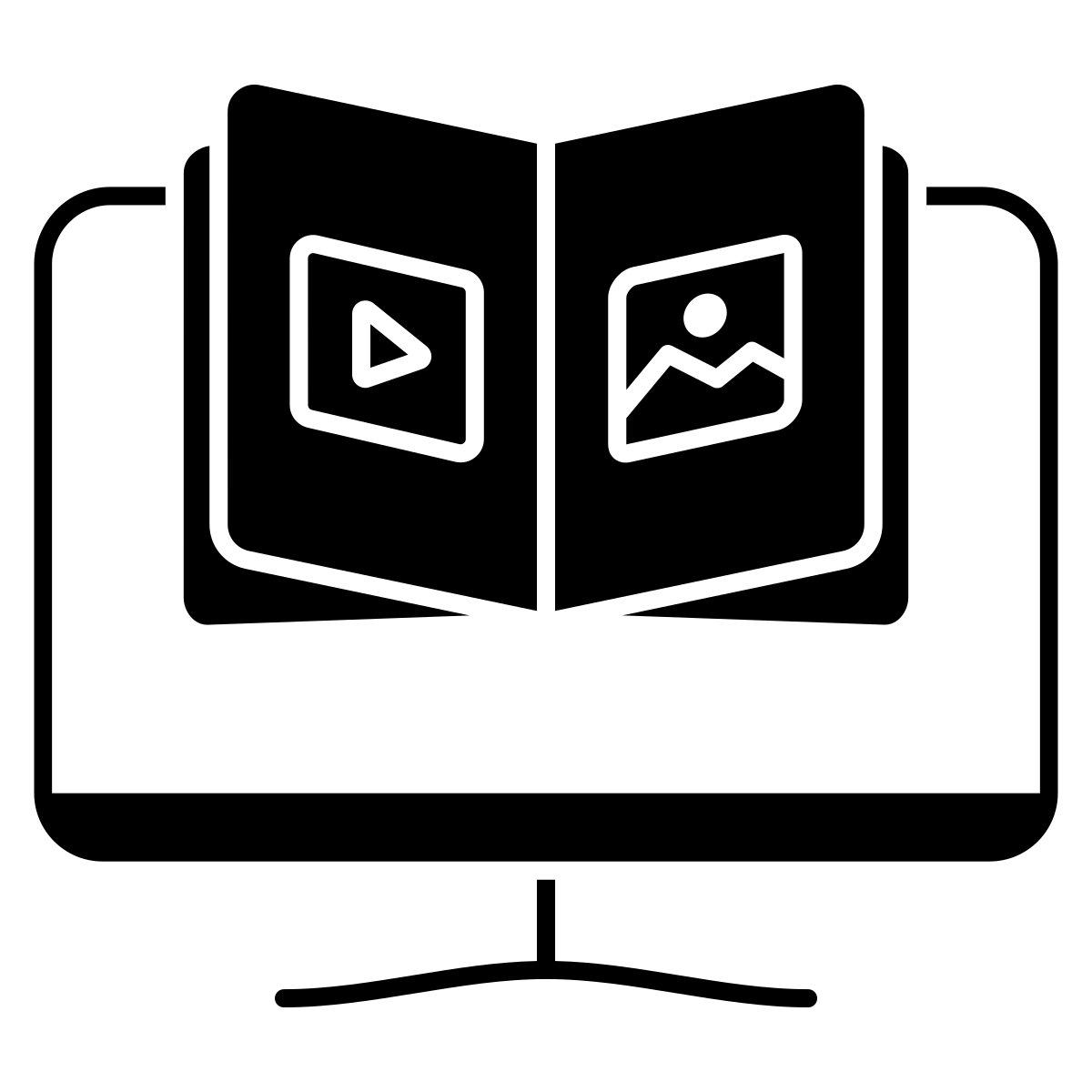 Articulate Rise 360 as an example of an authoring tool.
Click here open the Articulate Rise 360 website  
If you want to try it out, they offer a free trial.
Other tools to try
Kahoot
Use Kahoot to make interactive learning activities, such as: 
games
quizzes
challenges.
Some activities are synchronous, so all learners do them at the same time. 
Some are asynchronous, so earners can do them at different times.
Click to open the Kahoot website 
Hybrid Learning Guide from Kahoot (pdf)
Mentimeter
Collect input from learners while they are online.
Increase engagement during sessions by using it interactively.
Get feedback from learners to help you evaluate your course
Click to open Mentimeter
Microsoft Forms
Create surveys, polls, and quizzes, 
Useful for engaging learners.
Good to request feedback about your course.
Click to open Microsoft Forms
Click to watch a video about Microsoft Forms
Design skills: Learning and staying up to date
Technology changes all the time and there are also changing trends in learning design. Online trainers and designers need to stay up to date. Consider signing up to these e-newsletters.
E-learning Industry
Articles on trends, design, best practices and tools
Free downloads
Click to open e-learning industry website.
E-learning Heroes
Mainly for Articulate users, but it offers many valuable resources
Includes articles, discussions, examples, and ideas
Free resources (eBooks)
Click to open e-learning heroes website.
Engaging online learning
You can access this learning material in an online format. 
This will show you how online learning resources compare with print or presentation learning resources.
Check the TVET Toolkit for this resource for the link.
Review activity
Reflect and think
Go back through this learning resource and as you work through it, think about a course you are teaching.
What would work well online?
What would be challenging?
What benefits do you see for using online learning instead of printed resources?
Consider different types of online learning
For your current course, make a list of positive and negative aspects for each type of online learning.
Find solutions to challenges
Earlier, we read about ‘things to consider’ when offering an online course.
What are some solutions to these considerations for your students in your course?
Add any other problems you or your learners might face.
Trial some tools
Follow up to learn more
Go back to some of the sites mentioned earlier in this module. 
What kinds of design features will suit your skill level, your program, and your learners?